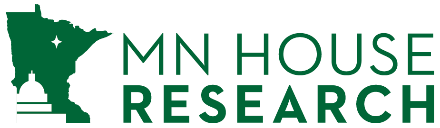 School Calendar
By Cristina Parra
February 13, 2019
Labor Day School Start
Districts must not begin school before Labor Day
Teachers’ workshops may be held before Labor Day
Districts in cooperative agreements are encouraged to adopt similar school calendars
Exceptions:
Summer learning programs
Flexible learning year programs or learning year programs
District construction or remodeling project of $400,000 or more
District cooperation agreement with other district
District agreement with district in adjoining state
February 13, 2019
School Calendar / Minnesota House Research Department
2
Labor Day School Start
Prohibition does not apply to charter schools, which may provide instruction throughout the year.
Early childhood special education and kindergarten-disabled students can begin July 1.
Session law exceptions in recent years:
2014 - Chaska school district for 2016-2017 school year
2015 - Districts allowed to start 2015-2016 school on September 1 because Labor Day fell later in school year.
February 13, 2019
School Calendar / Minnesota House Research Department
3
Length of School Year; Hours of Instruction
Minimum hours of instruction:
350 hours for VPK students
425 hours for kindergarten student without a disability
850 hours for all-day kindergarten
935 hours for student in grades 1-6
1,020 hours for student in grades 7-12
Minimum days of instruction
165 days for students in grades 1-11 unless a four-day schedule approved by commissioner
School year ends June 30
February 13, 2019
School Calendar / Minnesota House Research Department
4
School Holidays
Districts must follow state holidays (New Year’s Day, Presidents’ Day, Memorial Day, Independence Day, Labor Day, Thanksgiving Day, and Christmas Day)
Charter schools are exempt
Districts may conduct school on Martin Luther King Day, Washington’s Birthday, Lincoln’s Birthday, Columbus Day, and Veterans Day
At least one hour for “patriotic observance of the day” on Martin Luther King Day, Veterans’ Day, and Washington and Lincoln’s Birthdays
February 13, 2019
School Calendar / Minnesota House Research Department
5
Extended School Calendar
School board that offers teachers the opportunity for more staff development training and additional salary under Minnesota Statutes, section 120A.40 or 120A.41, must adopt calendar with a total of 240 days of student instruction and staff development.
February 13, 2019
School Calendar / Minnesota House Research Department
6
Criminal Penalties
Penalty for willful noncompliance with minimum number of hours and days in school year: fine up to $10 or imprisonment up to 10 days.
February 13, 2019
School Calendar / Minnesota House Research Department
7
Reduction in ADM May Affect Some State Aids
ADM = Average Daily Membership
Early childhood special education and kindergarten disabled students
Learning year students
February 13, 2019
School Calendar / Minnesota House Research Department
8
E-Learning Days
School calendar may include up to 5 e-learning days - online instruction due to inclement weather. 
E-learning days is counted as a day of instruction and included in required hours of instruction.
Annual notice of plan to parents, and notice on e-learning day declared by the school at least 2 hours before normal school start time.
February 13, 2019
School Calendar / Minnesota House Research Department
9
Minnesota House Research Department provides nonpartisan legislative, legal, and information services to the Minnesota House of Representatives. 

www.house.mn/hrd
651-296-6753
600 State Office Building
St. Paul, MN 55155
February 13, 2019
School Calendar / Minnesota House Research Department
10